Машинне навчання
З кредити
залік
Історія Chat GPT (Generative Pre-trained Transformer, генеративний попередньо-навчений трансформер)
GPT-1    2018 р. Розробник - компанія OpenAI
Генерація наступного слова фрази – на основі пгенеративної мовної моделі з використанням нейронної  мережі Transformer.
Навчання на текстах без розмітки. 70  млн параметрів.
 GPT-2    2019 р. Розробник - компанія OpenAI
Навчання на основі англомовного форуму reddit .
Використані 8 млн текстів (40 GB), 1.5 млрд параметрів (6 GB).
Генерація есе на задану тему англійською мовою. В 10 разів > GPT-1
Історія Chat GPT
GPT-3    2020 р. Розробник - компанія OpenAI
420 GB текстів різними мовами, 175 млрд параметрів, мовна модель – 700 GB.
Модель сама навчилась арифметиці і перекладу між різними мовами. Prompt – запити до GPT.

GPT-3.5    листопад 2022 р. Розробник - компанія OpenAI
Нейромережа донавчалась з використанням зворотного звязку для врахування морально-етичних обмежень.
Вбудована в Bing, Microsoft придбала OpenAI
Історія Chat GPT
GPT-4    травень 2023 р. Розробник - компанія OpenAI
Зручний інтерфейс –діалогове вікно
Модель навчається приблизно на 13 трлн токенів із різних джерел. Здебільшого це інтернет, книги та наукові статті. Щоб зменшити витрати на навчання, OpenAI використовує тензорний і конвеєрний паралелізм.
GPT-4 має 1,8 трлн параметрів на 120 рівнях, що в десять разів більше, аніж має GPT-3. 
GPT-4 використовує модель MoE (Mixture of Experts) із 16 експертами, кожен із яких має приблизно 111 млрд параметрів. MoE дозволяє робити логічне виведення ефективніше, потребуючи близько 280 млрд параметрів і 560 TFLOPs. 
Орієнтовна вартість навчання для GPT-4 становить близько $63 млн.
 Остання версія - GPT-4.4
Сем Альтман
Машинне навчання
Машинне навчання – це підгалузь штучного інтелекту, що базується на створенні алгоритмів, здатних вчитися на даних і приймати рішення без заздалегідь запрограмованих інструкцій. 
Машинне навчання дозволяє комп’ютерам вирішувати складні задачі, аналізуючи великі масиви даних і виявляючи закономірності.
Машинне навчання – це потужна технологія, яка відкриває широкі можливості для автоматизації і оптимізації бізнесу. Алгоритми машинного навчання здатні аналізувати великі дані, виявляти приховані закономірності і робити точні прогнози.
Однак застосування машинного навчання потребує обережності і розуміння його сильних та слабких сторін. Лише комплексний підхід з урахуванням етичних принципів дозволить повною мірою використати потенціал цієї технології для вирішення актуальних проблем і покращення нашого життя.
Як працює машинне навчання
Процес машинного навчання можна умовно розділити на три етапи:
1. Навчання
На цьому етапі алгоритм аналізує навчальний набір даних (тренувальна вибірка) і виявляє закономірності. Чим більше і якісніших даних, тим краще алгоритм зможе навчитися.
2. Тестування
Після навчання модель тестується на окремому наборі даних, щоб оцінити її точність. Якщо точність незадовільна, алгоритм доопрацьовується.
3. Використання
Коли модель навчилася достатньо добре, її можна застосувати для прогнозування, класифікації чи інших задач штучного інтелекту. Наприклад, розпізнавання образів, машинний переклад, автоматизація роботи чат-ботів тощо.
Основні типи машинного навчання
Існують три основні підходи в машинному навчанні:
Навчання з вчителем (контрольоване)
В алгоритм заздалегідь вводяться правильні відповіді (набір даних з мітками). Модель аналізує дані і намагається знайти зв’язок між вхідними даними і бажаним результатом.
Приклад: розпізнавання об’єктів на зображеннях.
Навчання без вчителя (не контрольоване)

Алгоритм самостійно шукає закономірності в даних без попередньо відомих відповідей.
Приклад: кластеризація даних, зниження розмірності.
Навчання з підкріпленням
Алгоритм вчиться на основі взаємодії з навколишнім середовищем шляхом випробувань і помилок, отримуючи позитивне або негативне підкріплення за свої дії.
Приклад: навчання АІ-систем грати в ігри.
Переваги машинного навчання
Автоматизація складних задач. Машинне навчання дозволяє автоматизувати задачі, які раніше потребували людської участі.
Обробка великих даних. Алгоритми можуть аналізувати величезні масиви даних, виявляючи неочевидні закономірності.
Адаптивність. Моделі постійно вдосконалюються і адаптуються під нові дані.
Персоналізація. Можливість навчати моделі під конкретного користувача.
Економія. Автоматизація дозволяє знизити витрати на рутинні операції.

Сфери застосування:
Рекомендаційні системи (YouTube, Netflix)
Розпізнавання образів (Face ID, автопілоти)
Обробка природної мови (Siri, Google Assistant, СhatGPT)
Аналіз даних і прогнозування (фінанси, маркетинг)
Кібербезпека (виявлення шахрайства)
Медицина (діагностика захворювань)
Виклики і обмеження машинного навчання
Незважаючи на успіхи, машинне навчання має певні обмеження:
Якість даних. Від якості навчальних даних залежить успіх моделі.
Упередженість даних. Моделі можуть відтворювати і підсилювати людські упередження в даних.
“Чорний ящик”. Важко пояснити і зрозуміти, як модель досягла певного результату.
Обчислювальні ресурси. Для навчання складних моделей потрібно багато потужностей.
Кібербезпека. Моделі можуть бути вразливими до хакерських атак.
Морально-етичні виклики. Моделі можеть використовуватись в дискрутивних цілях
Тому розвиток машинного навчання потребує комплексного підходу, який враховує етичні аспекти та кібербезпеку.
Типи задач машинного навчання
У машинному навчанні основні типи задач зазвичай поділяють на наступні категорії:
Класифікація: Задача класифікації полягає в присвоєнні категорій (класів) вхідним даним. Модель машинного навчання намагається визначити, до якого класу належить новий приклад на основі навчальних даних.
Бінарна класифікація: Коли є лише два класи, наприклад, спам або не спам.
Багатокласова класифікація: Коли є більше ніж два класи, наприклад, класифікація зображень за категоріями об'єктів.
Регресія: Задача регресії полягає в передбаченні неперервної величини. Модель вивчає відносини між змінними та прогнозує числовий результат.
Лінійна регресія: Прогнозування значення змінної на основі лінійної залежності від інших змінних.
Нелінійна регресія: Коли залежність між змінними є нелінійною.
Типи задач машинного навчання
Кластеризація: Задача кластеризації полягає в групуванні об'єктів за певними схожими характеристиками без використання попередньо визначених міток.
Ієрархічна кластеризація: Створення ієрархії кластерів, які можуть бути візуалізовані у вигляді деревоподібної структури.
Нечітка кластеризація: Кожен об'єкт може належати до більше ніж одного кластера з певним ступенем приналежності.
Зниження розмірності: Задачі, які полягають у зменшенні кількості вхідних змінних, видаляючи неважливі або шумові дані, що не вносять значного вкладу в передбачувану змінну.
Вибір особливостей: Вибір найбільш значущих особливостей (змінних) для використання в моделі.
Витягання особливостей: Трансформація вхідних даних у новий набір особливостей, як правило, з меншою розмірністю.
Аномалії (виявлення викидів): Задачі, які полягають у виявленні аномальних, несподіваних або рідкісних елементів у даних, які можуть вказувати на помилки або нові, раніше невідомі закономірності.
Рекомендаційні системи: Задачі, які полягають у створенні систем, що рекомендують користувачам продукти чи послуги на основі їхніх попередніх переваг та поведінки.
Алгоритми машинного навчання
Існує багато алгоритмів машинного навчання, кожен з яких підходить для різних типів задач і даних. Ось деякі з найпопулярніших алгоритмів:
Лінійна регресія: Це один з найпростіших алгоритмів, що використовується для прогнозування числових значень. Він намагається знайти найкращу лінійну відповідність між вхідними та вихідними змінними.
Логістична регресія: Цей алгоритм використовується для задач бінарної класифікації і вивчає ймовірність того, що дана вхідна змінна належить до однієї з двох категорій.
Дерева рішень (Decision Trees): Популярний метод для класифікації та регресії, який використовує деревоподібну модель рішень.
Випадковий ліс (Random Forest): Ансамблевий метод, який створює багато дерев рішень на підмножинах даних та використовує середнє їх прогнозів для покращення точності та контролю перенавчання.
Машини опорних векторів (Support Vector Machines, SVM): Ефективний алгоритм класифікації, який шукає гіперплощину, яка найкраще розділяє класи даних.
Алгоритми машинного навчання
k-найближчих сусідів (k-Nearest Neighbors, k-NN): Простий алгоритм, що класифікує об'єкти на основі найближчих у просторі особливостей тренувальних зразків.
Наївний Баєсів класифікатор (Naive Bayes): Заснований на застосуванні теореми Баєса з припущенням про незалежність між особливостями, цей алгоритм часто використовується для класифікації текстових даних.
Градієнтний бустінг (Gradient Boosting): Ще один ансамблевий метод, який покращує модель за допомогою послідовного додавання нових моделей, які виправляють помилки попередніх моделей.
Нейронні мережі (Neural Networks): Велика категорія моделей, що намагаються імітувати роботу людського мозку для розв'язання складних задач, таких як розпізнавання образів, мови та інших складних візерунків у даних.
Глибоке навчання (Deep Learning): Підмножина нейронних мереж з багатьма прихованими шарами, яка дозволяє моделювати дуже складні відносини у великих обсягах даних.
Інструменти та бібліотеки машинного навчання (Python)
У світі машинного навчання існує безліч інструментів та бібліотек, які полегшують розробку та реалізацію алгоритмів. Python є однією з найпопулярніших мов програмування для машинного навчання через свою читабельність, гнучкість та велику екосистему бібліотек. Ось деякі з ключових бібліотек та інструментів, які використовуються в Python для машинного навчання:
Scikit-learn (sklearn): Це одна з найбільш популярних бібліотек для машинного навчання в Python. Вона містить широкий набір алгоритмів для класифікації, регресії, кластеризації та вибору змінних, а також інструменти для попередньої обробки даних, оцінки моделі та пайплайнів.
TensorFlow: Відкрита бібліотека, розроблена Google Brain Team, TensorFlow широко використовується для глибинного навчання. Вона дозволяє створювати складні архітектури нейронних мереж з можливістю масштабування на різні платформи від мобільних пристроїв до великих кластерів серверів.
Keras: Це високорівневий інтерфейс для нейронних мереж, який працює поверх TensorFlow, Theano або CNTK. Keras робить експериментування з нейронними мережами швидким та простим завдяки своїй простоті та зручності.
Pandas: Бібліотека для обробки та аналізу даних, яка надає швидкі, гнучкі та виразні структури даних, призначені для роботи з "реляційними" або "маркованими" даними, які легко і інтуїтивно роблять роботу з даними в Python.
Інструменти та бібліотеки машинного навчання
NumPy: Бібліотека для обчислень з великими масивами та матрицями. NumPy є основою для багатьох інших бібліотек машинного навчання, оскільки вона надає ефективні структури даних та операції.
Matplotlib: Бібліотека для створення статичних, інтерактивних та анімованих візуалізацій у Python. Matplotlib може використовуватися для створення графіків, гістограм, спектрів потужності тощо.
Seaborn: Надбудова над Matplotlib, яка надає більш високорівневий інтерфейс для створення статистичних графіків. Seaborn робить графіки більш привабливими та зрозумілими за замовчуванням.
Plotly: Інша бібліотека для візуалізації, яка підтримує інтерактивні графіки та дашборди.
Jupyter Notebook: Веб-додаток, який дозволяє створювати та ділитися документами, які містять живий код, рівняння, візуалізації та пояснювальний текст.
Ці інструменти та бібліотеки забезпечують потужні можливості для дослідників та розробників, що працюють у сфері машинного навчання, і вони стали стандартом у цій області.
Середовища для розробки
Visual Studio Code
IDLE
Anaconda (Spider)
Colab, або Google Colaboratory, є безкоштовним облачним сервісом від Google, який дозволяє писати та виконувати код Python через веб-браузер. Colab широко використовується для машинного навчання, аналізу даних та освіти, оскільки він надає легкий доступ до потужних обчислювальних ресурсів, включаючи графічні процесори (GPU) та тензорні процесори (TPU).
Основні особливості та переваги Colab
Безкоштовне використання: Colab доступний безкоштовно для всіх з Google обліковим записом.
Немає необхідності встановлення: Все, що вам потрібно для роботи з Colab, - це веб-браузер. Немає потреби встановлювати Python чи будь-які бібліотеки на локальний комп'ютер.
Доступ до GPU та TPU: Colab надає доступ до графічних та тензорних процесорів, що значно прискорює обчислення, особливо корисно для тренування моделей машинного навчання.
Сумісність з Jupyter Notebook: Colab ноутбуки сумісні з Jupyter Notebook, тому ви можете експортувати ноутбуки з Jupyter до Colab і навпаки.
Спільна робота в реальному часі: Colab підтримує спільну роботу над ноутбуками в режимі реального часу, подібно до Google Docs.
Інтеграція з Google Drive: Colab тісно інтегрований з Google Drive, що дозволяє легко зберігати та ділитися ноутбуками, а також доступати до даних, збережених у вашому Drive.
Для роботи з Colab, відвідайте веб-сайт https://colab.research.google.com/ і увійдіть за допомогою вашого Google облікового запису.
Основні навички, необхідні для штучного інтелекту
Наука про дані: Багатодисциплінарна галузь, зосереджена на використанні даних для отримання розуміння, навички науки про дані мають вирішальне значення для ШІ. Вони можуть включати все, від програмування до математики, і вони допомагають дослідникам даних використовувати такі методи, як статистичне моделювання та візуалізація даних. 
робототехніка: AI забезпечує роботів комп’ютерним зором, щоб допомогти їм орієнтуватися та відчувати середовище. 
етика: Кожен, хто займається штучним інтелектом, повинен добре знати всі етичні наслідки такої технології. Етика є одним із головних питань, що стосуються розгортання систем ШІ. 
Знання домену: Маючи знання в галузі, ви краще зрозумієте галузь. Це також допоможе вам розробити інноваційні технології для вирішення конкретних проблем і ризиків, покращуючи підтримку вашого бізнесу. 
Машинне навчання: Щоб по-справжньому зрозуміти ШІ та застосувати його найкращим чином, ви повинні добре розуміти машинне навчання. Хоча вам, можливо, не потрібно знати кожен окремий технічний аспект розробки машинного навчання, ви повинні знати його фундаментальні аспекти.
Основні навички, необхідні для машинного навчання
Програмування: Кожен фахівець з машинного навчання повинен володіти такими мовами програмування, як Java, R, Python, C++ і Javascript. 
Математика: Фахівці з машинного навчання багато працюють з алгоритмами та прикладною математикою, тому вони повинні володіти сильними аналітичними навичками та навичками вирішення проблем у поєднанні з математичними знаннями. 
Архітектура нейронної мережі: Нейронні мережі є фундаментальними для глибокого навчання, яке є підмножиною машинного навчання. Експерти з ML мають глибоке розуміння цих нейронних мереж і того, як їх можна застосовувати в різних секторах. 
Великі дані: Основною частиною машинного навчання є великі дані, де ці моделі аналізують масивні набори даних, щоб ідентифікувати закономірності та робити прогнози. Великі дані стосуються ефективного вилучення, управління та аналізу величезних обсягів даних. 
Розподілені обчислення: Розподілені обчислення, галузь інформатики, є ще однією важливою частиною машинного навчання. Це відноситься до розподілених систем, компоненти яких розташовані на різних об'єднаних в мережу комп'ютерах, які координують свої дії шляхом обміну повідомленнями.
Препроцесінг даних
Препроцесінг даних у машинному навчанні відіграє критично важливу роль у підготовці сировинних даних для ефективного та точного моделювання. 
Цей процес включає різноманітні методи та техніки, спрямовані на очищення, нормалізацію, трансформацію та вибір ознак з даних перед їхнім використанням у алгоритмах машинного навчання. 
Препроцесінг допомагає покращити якість даних, що може значно збільшити точність та ефективність моделей машинного навчання.
Основні кроки препроцесінгу даних
1.  Очищення даних:
Видалення або коригування шуму (неправильні або викривлені дані).
Заповнення відсутніх значень через інтерполяцію, використання середнього/медіанного значення або за допомогою моделювання.
Видалення дублікатів, щоб уникнути зайвого впливу повторюваних даних на модель.

2. Трансформація даних:
Нормалізація та стандартизація для приведення всіх ознак до одного масштабу, що особливо важливо для алгоритмів, чутливих до масштабу ознак.
Кодування категоріальних даних у числовий формат через one-hot encoding, label encoding тощо.
Розбиття текстових даних на токени, очищення від стоп-слів, стемінг, лематизація для подальшої роботи з текстом.
Основні кроки препроцесінгу даних
3. Вибір ознак:
Видалення нерелевантних ознак, що не вносять корисної інформації для моделі.
Вибір найважливіших ознак за допомогою статистичних тестів, алгоритмів вибору ознак або за допомогою моделей машинного навчання.
Генерація нових ознак через комбінування або трансформацію існуючих ознак для покращення моделі.
4.  Перетворення даних:
Кодування категоріальних ознак
Розбиття тексту на слова/речення
Перетворення дат/часу
5.  Розбиття даних на навчальну та тестову вибірки: Відокремлення частини даних для перевірки та оцінки моделі після навчання.
Важливість препроцесінгу:
Препроцесінг даних є важливим, оскільки:
Покращує якість даних, зменшуючи шум та виправляючи помилки.
Допомагає забезпечити більшу точність моделей.
Зменшує обчислювальні витрати за рахунок видалення нерелевантних признаків.
Дозволяє алгоритмам машинного навчання ефективніше працювати з даними.
Правильно виконаний препроцесінг може значно підвищити шанси на успіх проекту з машинного навчання, тоді як недостатньо якісна підготовка даних може призвести до помилкових висновків та неефективності моделей.
Приклад препроцесінгу
Лінійна регресія
Лінійна регресія є одним з найпростіших та найбільш використовуваних статистичних методів у машинному навчанні для прогнозування числових значень (тобто регресії). Цей метод моделює залежність між залежною змінною (цільовою, яку ми хочемо передбачити) і однією або кількома незалежними змінними (предикторами).
Існують типи лінійної регресії:
Проста лінійна регресія: Моделює залежність між однією залежною змінною та однією незалежною змінною. Формула простої лінійної регресії:  y = w0 +w1 x + eps де  y  - цільова змінна, x  - незалежна змінна, w0 - перетин (intercept), w1- коефіцієнт нахилу (slope), eps - випадкова помилка.
Поліноміальна лінійна регресія:
y = w0 +w1 x + w2 x2 + … + wn xn + epsn
Узагальнена лінійна регресія:
y = w0 +w1 f1(x) + w2 f2(x)  + … + wn fn(x)  + epsn
Багатовимірна лінійна регресія: Моделює залежність між однією залежною змінною та кількома незалежними змінними. Формула багатовимірної лінійної регресії: 
y = w0 +w1 x1 + w2 x2 + … + wn xk + eps
xi  - незалежні змінні, і wi - відповідні коефіцієнти.
Лінійна регресія
Лінійна регресія - один з найпростіших і найпоширеніших методів машинного навчання для прогнозування числових значень на основі лінійної залежності між вхідними та вихідними змінними.
Основна ідея лінійної регресії полягає в наступному:
1.Маємо набір даних, що складається з вхідних ознак (предикторів) X та цільової змінної (відгуку) y, яку потрібно спрогнозувати.
2. Припускаємо, що між х та y існує лінійна залежність: 
y = w0 + w1x1 + ... + wnxn, де wi - вагові коефіцієнти моделі.
3. За допомогою методу найменших квадратів знаходимо такі wi, щоб мінімізувати суму квадратів відхилень між реальними значення y та спрогнозованими моделлю ŷ.
Переваги лінійної регресії: простота, інтерпретовність, масштабовність.
Недоліки: робить припущення про лінійність, схильна до перенавчання.
Лінійна регресія ширко застосовується в різних сферах: фінансах, страхуванні, соціології тощо для прогнозування числових показників. Вона часто використовується як базовий алгоритм або як частина складніших моделей машинного навчання.
Алгоритм лінійної регресії
Формулювання моделі: Визначаємо структуру моделі, тобто вибираємо, які змінні будуть включені до моделі як предиктори.
Оцінка параметрів: Використовуючи метод найменших квадратів (МНК), знаходимо оцінки коефіцієнтів (wi), мінімізуючи суму квадратів різниць між спостережуваними та прогнозованими значеннями ( y ).
y = w0 +w1 f1(x) + w2 f2(x)  + … + wn fn(x)  + epsn
Діагностика моделі: Перевіряємо, чи модель адекватно описує дані, за допомогою різних статистичних тестів та діагностичних графіків (наприклад, аналіз залишків).
Інтерпретація результатів: Тлумачимо отримані коефіцієнти ( \beta ), щоб зрозуміти взаємозв'язок між незалежними та залежною змінними.
Прогнозування: Використовуючи отриману модель, робимо прогнози для нових значень незалежних змінних.
Переваги лінійної регресії:
Простота та інтерпретовність результатів.
Швидкість обчислень.
Широке застосування в різних галузях.
Обмеження:
Припускає лінійний зв'язок між змінними, що може бути не завжди реалістичним.
Чутлива до викидів (outliers) та мультиколінеарності (висока кореляція між незалежними змінними).
Не може моделювати складні зв'язки без додавання поліноміальних або взаємодіючих термінів.
Лінійна поліноміальна регресія
y = w0 +w1 x+ w2 x2+ … + wn xn+ epsn
Y = 0,004x6 - 0,0756x5 + 0,4343x4 - 0,4865x3 - 1,5661x2 + 4,8459x + 4,0108
Коефіцієнт детермінації
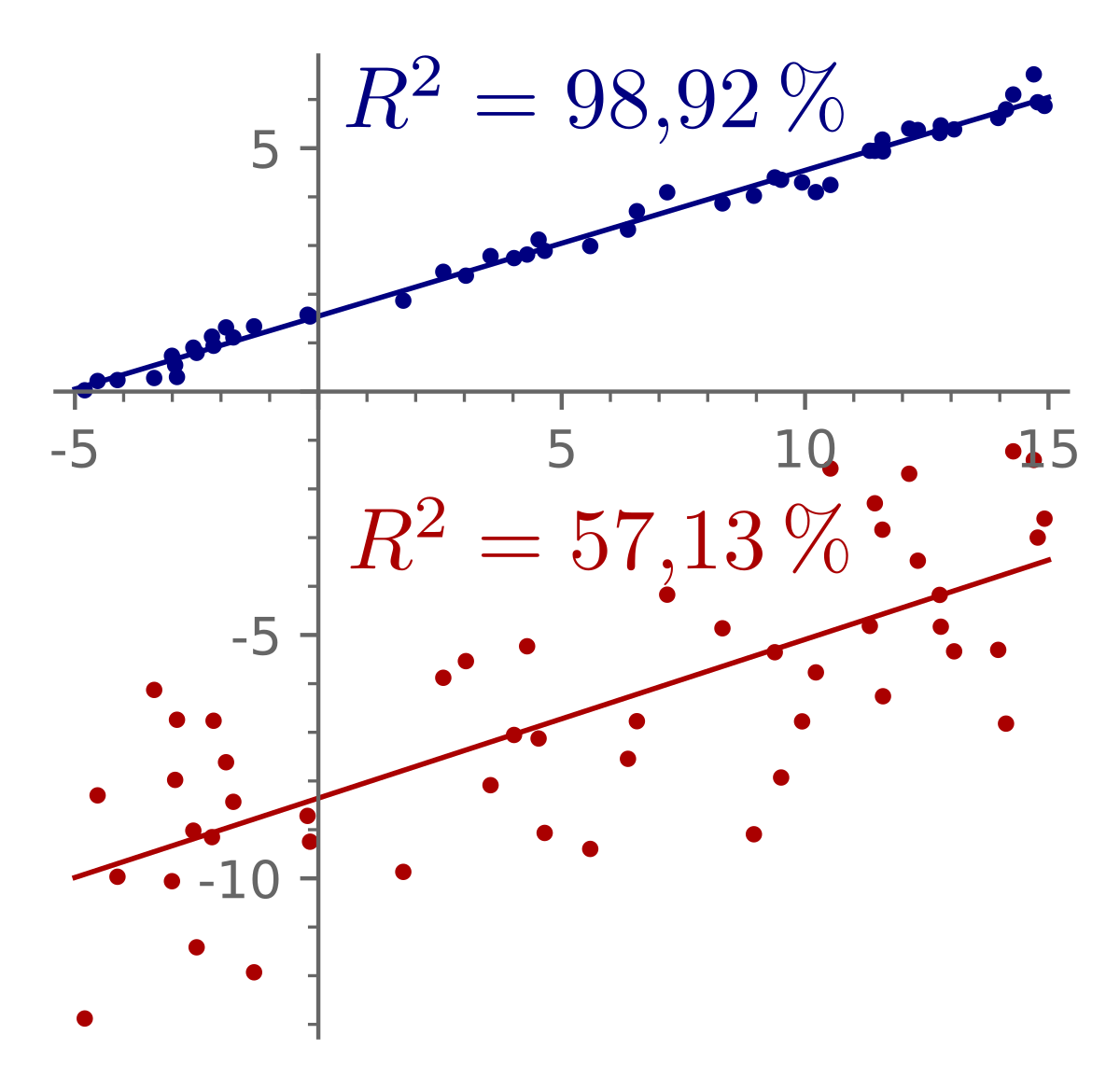 Лінійна регресія
Лінійна регресія